Презентация во второй младшей группе на тему« Я вырасту здоровым»
Цель: формировать начальные представления о здоровье и здоровом образе жизни.
Задачи: Познакомить с понятием «витамины» и продуктами, в которых они встречаются.
Рассказать о значении витаминов для здорового развития организма.
Довести до сознания  детей важность соблюдения гигиенических процедур.
Развивать интерес к здоровому образу жизни, к значению физических упражнений в здоровье человека.
                                                         Презентацию подготовила
                                                         Румянцева Эльвира Валерьевна
                                                         Воспитатель 2 мл. группы
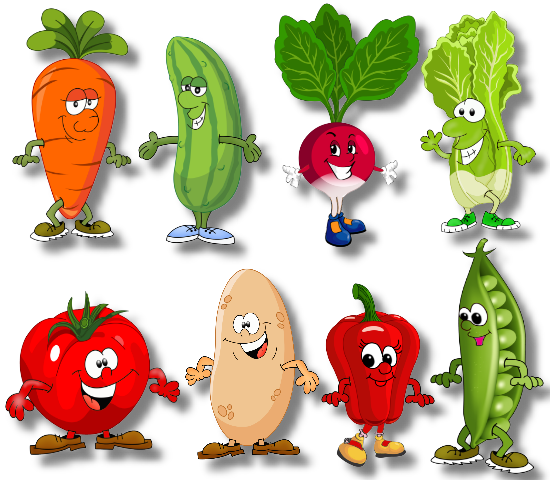 В стране здоровья
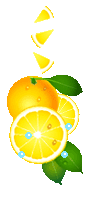 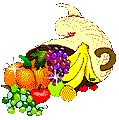 Витамины - ценные вещества,
Без них мы никуда.
Чтоб здоровым, сильным быть,
Нужно с витаминами  дружить.
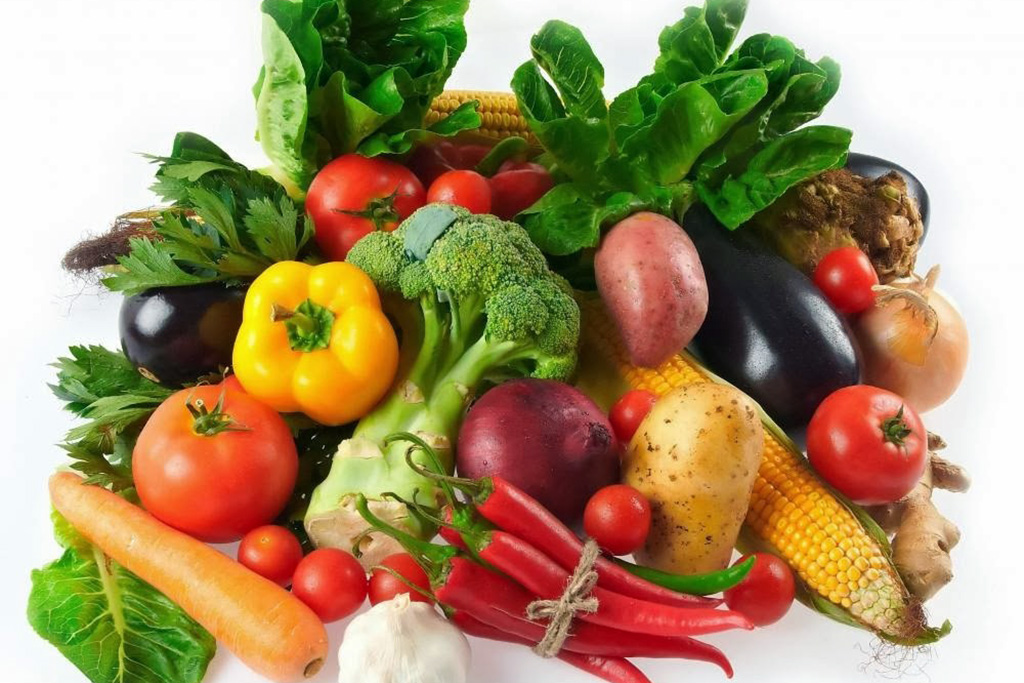 Человеку нужно есть,Чтобы встать и чтобы сесть,Чтобы прыгать, кувыркаться,Песни петь, дружить, смеяться.
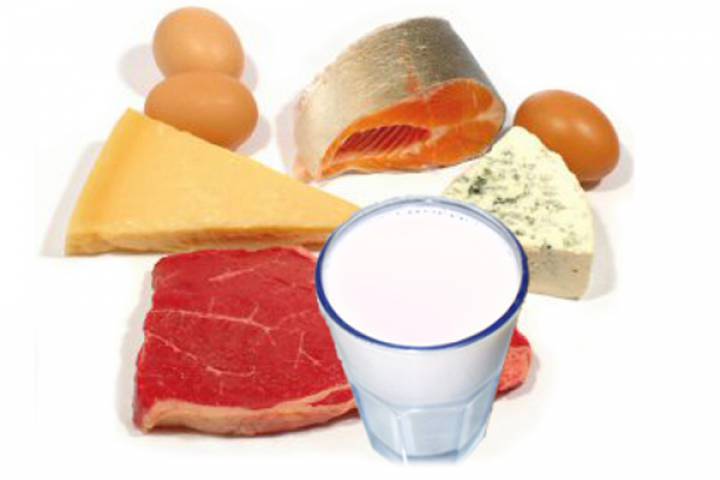 Мы за столик сели,Фартучки надели,Будем есть мы фрукты –Вкусные продукты.
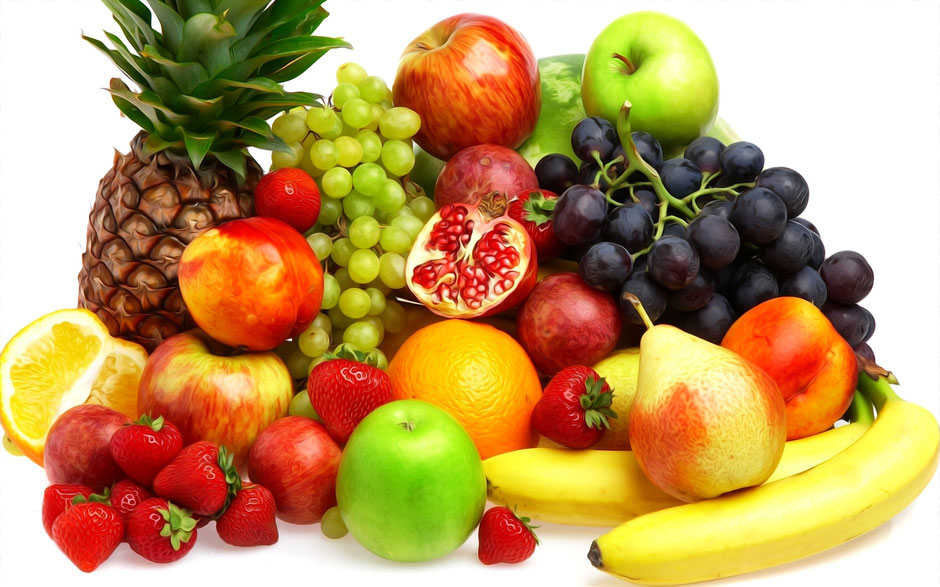 Час обеда подошёл
Сели деточки за стол
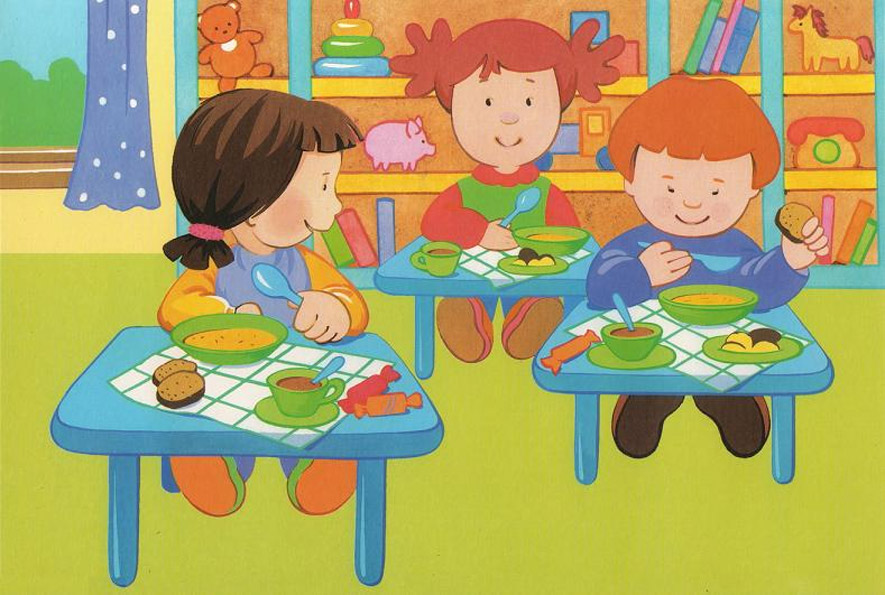 Щеточку берем и пасту – Чистим зубки не напрасно.Все здоровы будут зубкиУ сынишки, у Мишутки.
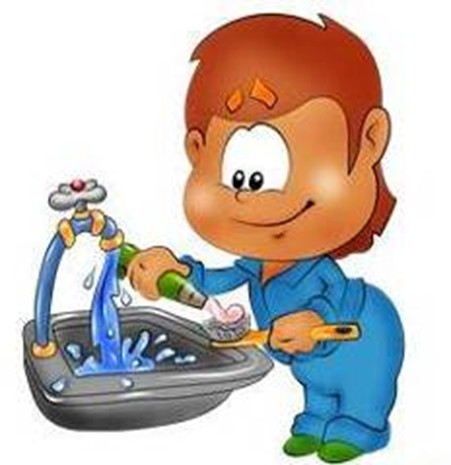 Чтобы быть здоровым,
Сильным.
Мой лицо и руки 
С мылом.
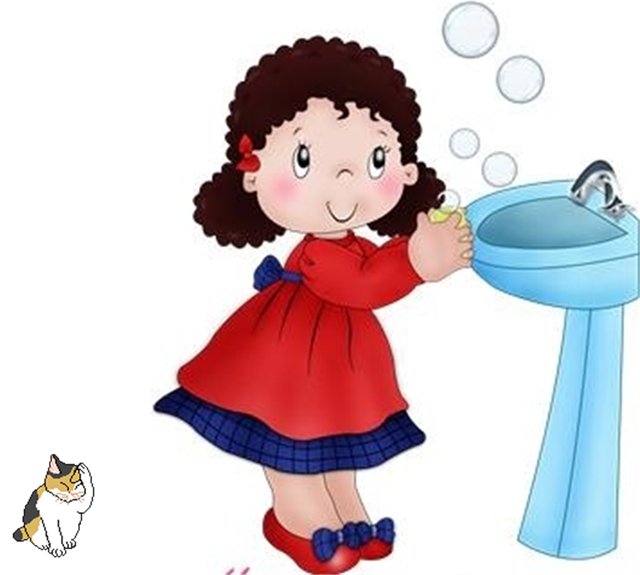 Я мочалку намочу,Мыльцем я ее натру.Быть я чистеньким хочу,Рано-рано поутру.
Вымою я ручки, ножки,Спинку, левый, правый бок.И животик тру немножко,Чтоб сверкать он тоже мог.
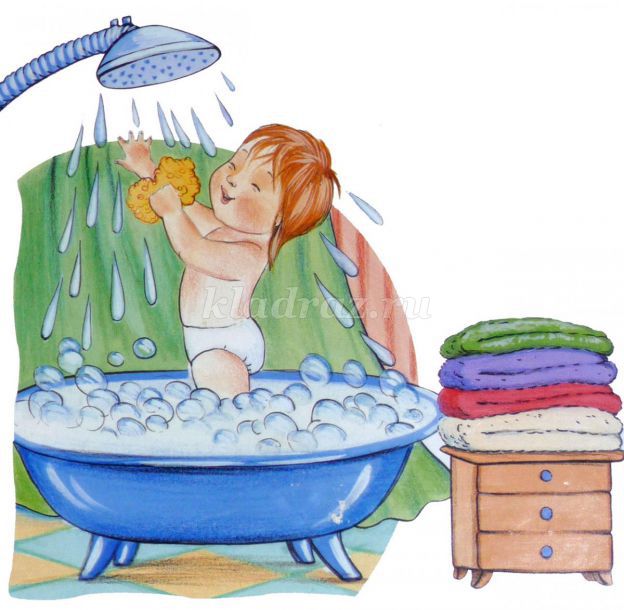 На прогулку выходи,
Свежим воздухом дыши.
Только помни при уходе:
Одеваться по погоде!
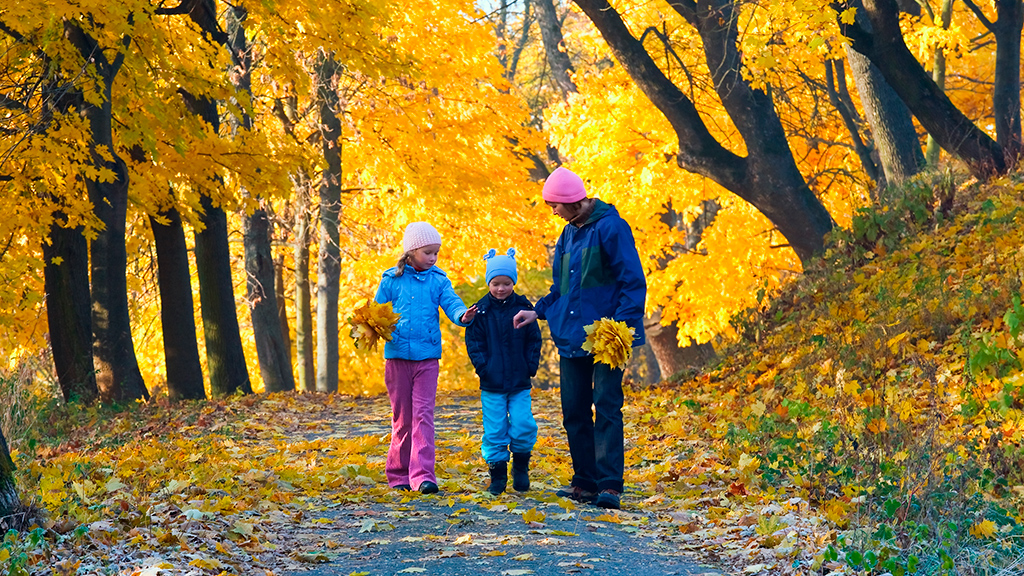 Ну, а если уж случилось:
Разболеться получилось,
Знай, к врачу тебе пора.
Он поможет нам всегда!
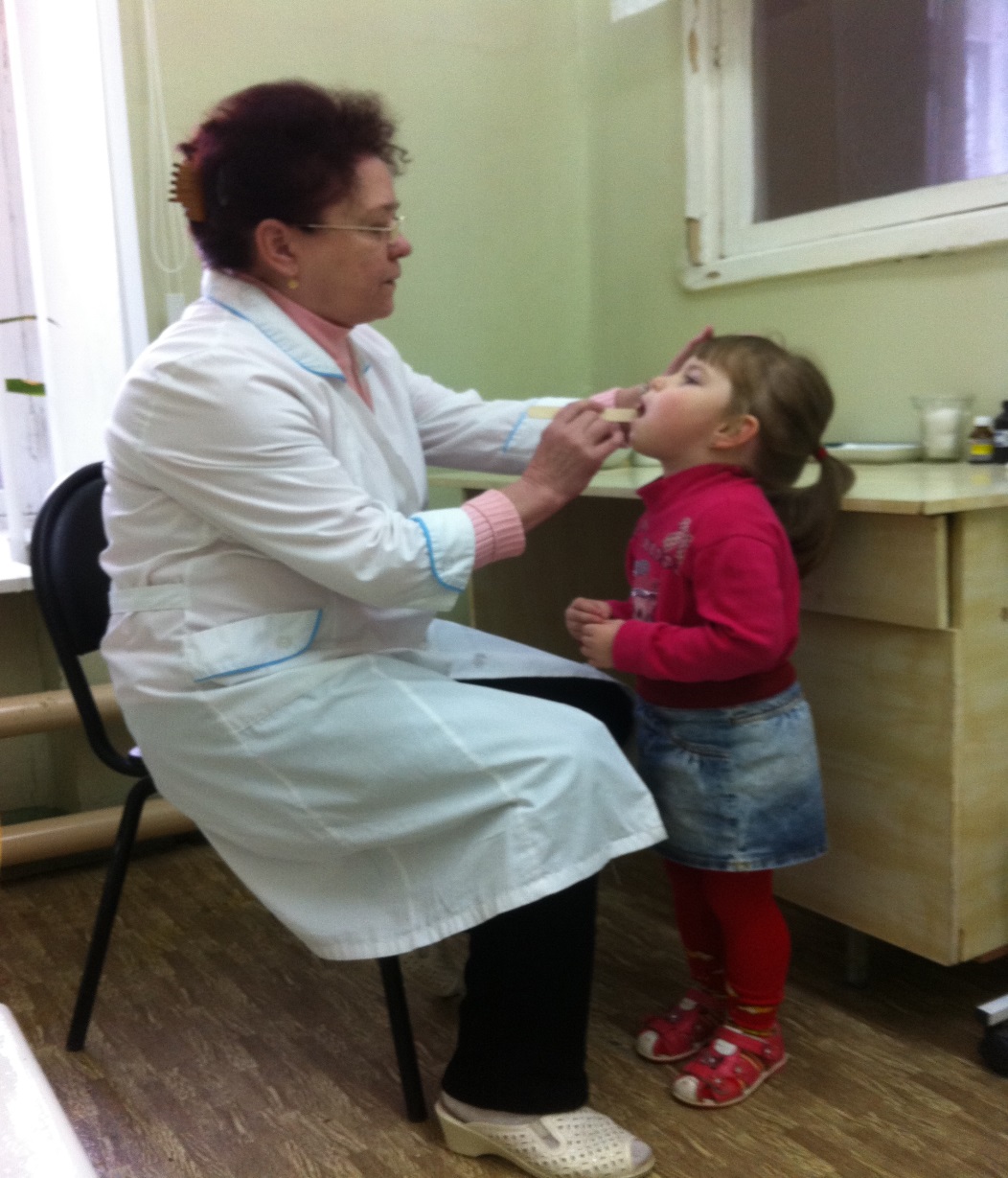 Мы зарядкой заниматьсяНачинаем по утрам.Пусть болезни нас боятся,Пусть они не ходят к нам.
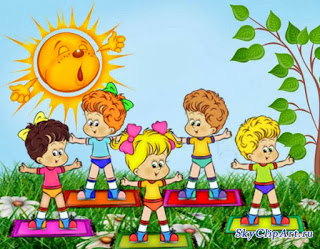 Спасибо за внимание!
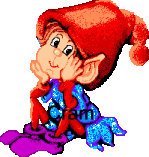